Apresentação do Curso
Curso Básico e Intermediário para Planilhas Eletrônicas
Sobre o PET
Sobre o Excel
Conhecendo o ambiente de trabalho
Exemplo Prático
SUMÁRIO
2
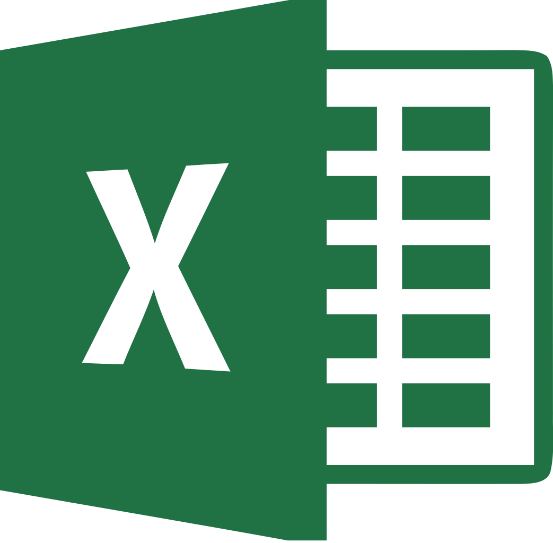 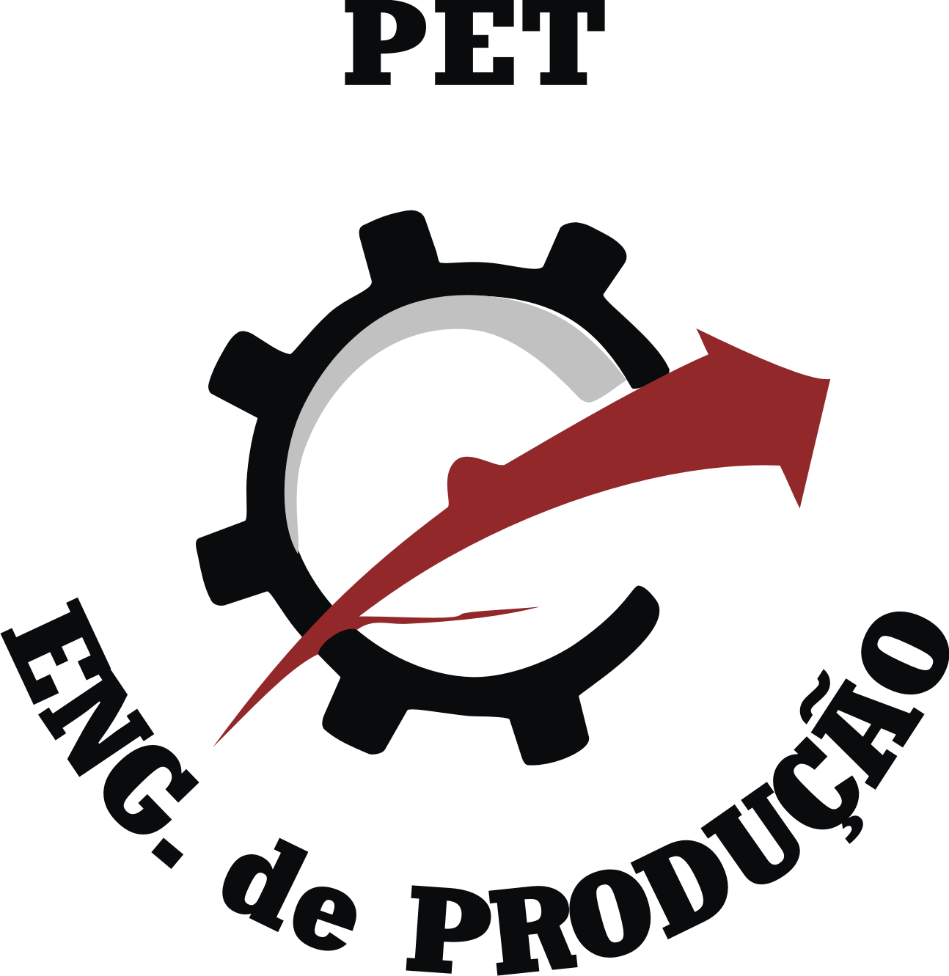 SOBRE O PET
29/08/2022
3
SOBRE O PET
Ensino

Extensão

Pesquisa
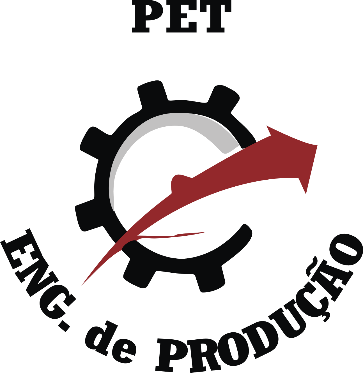 ENSINO
Excel 1 - Básico ao Intermediário
Excel 2 - VBA
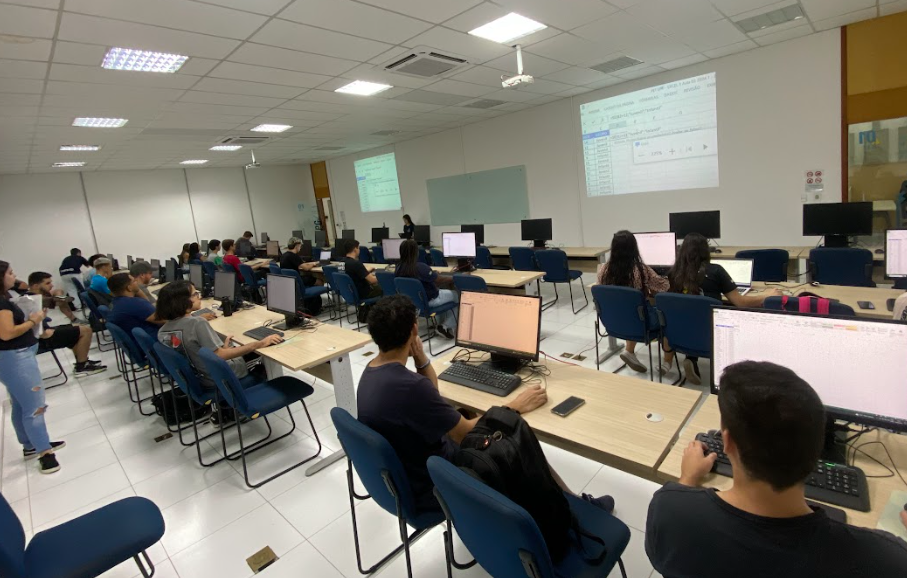 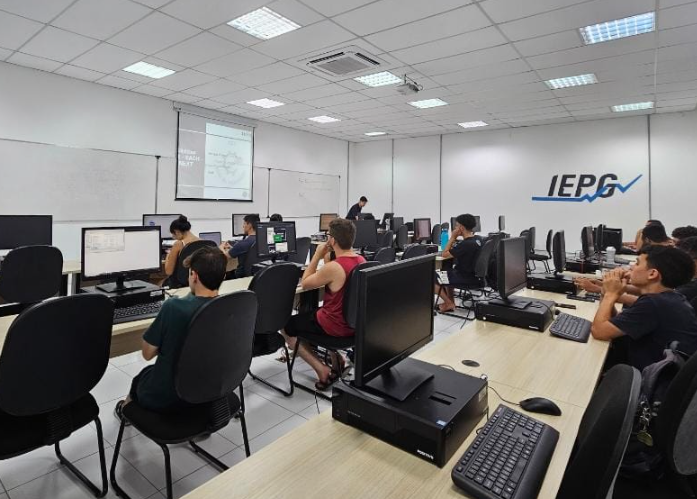 EXTENSÃO
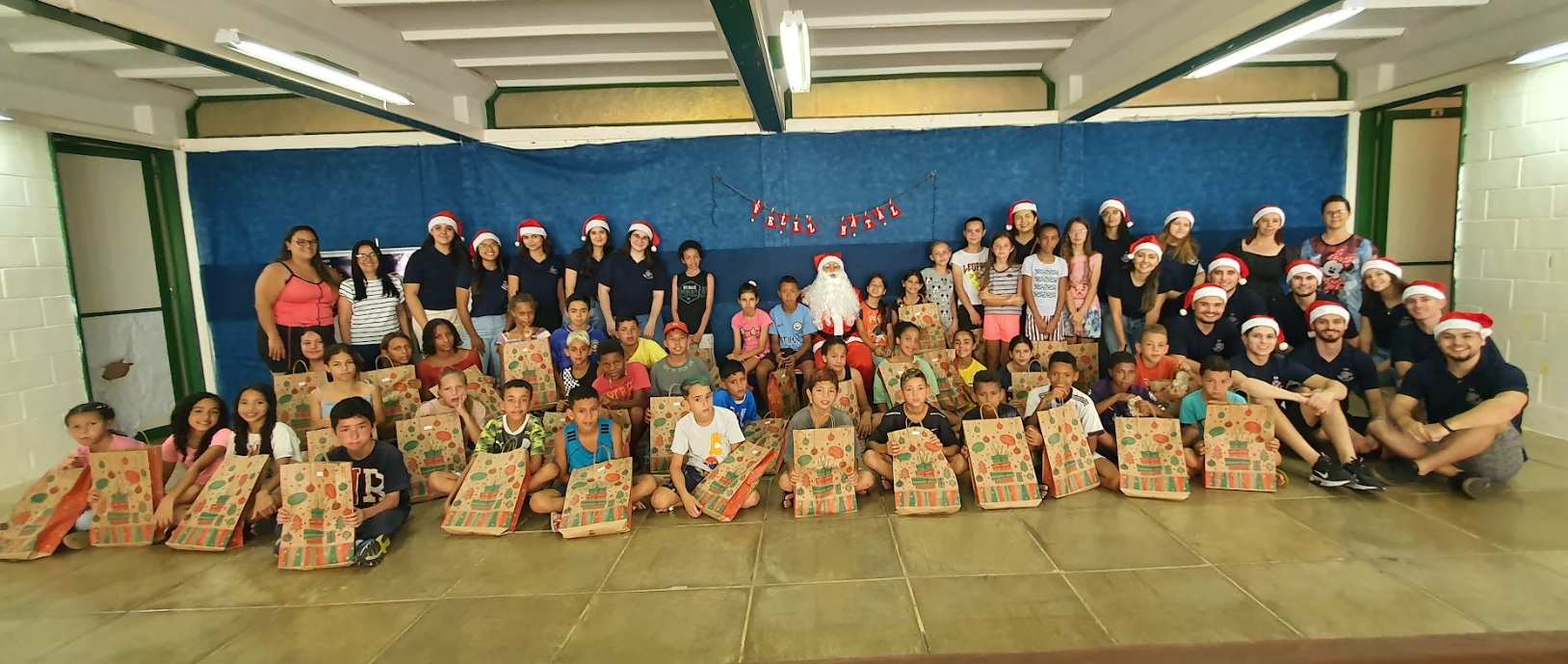 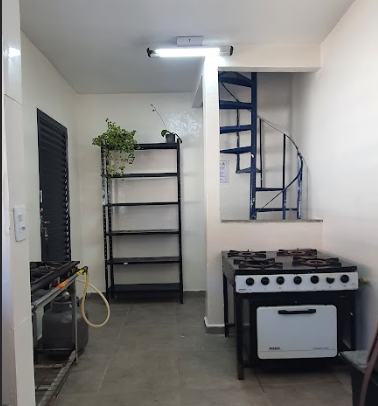 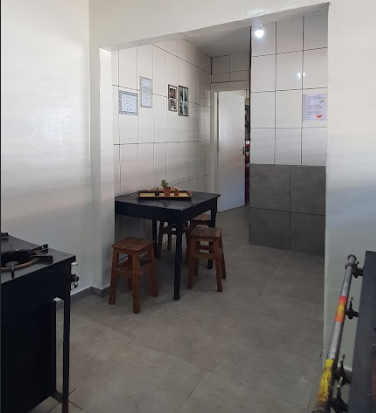 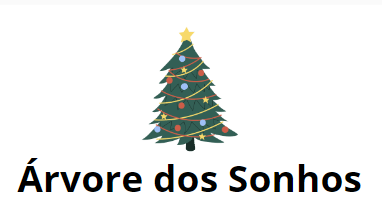 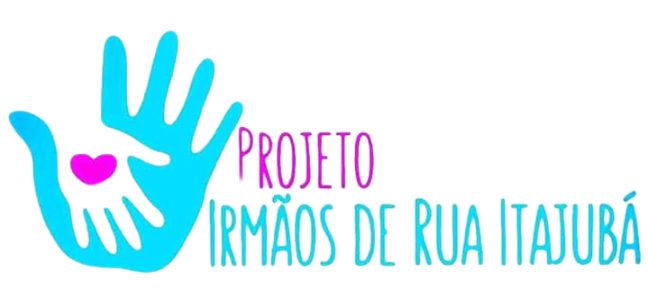 6
EXTENSÃO
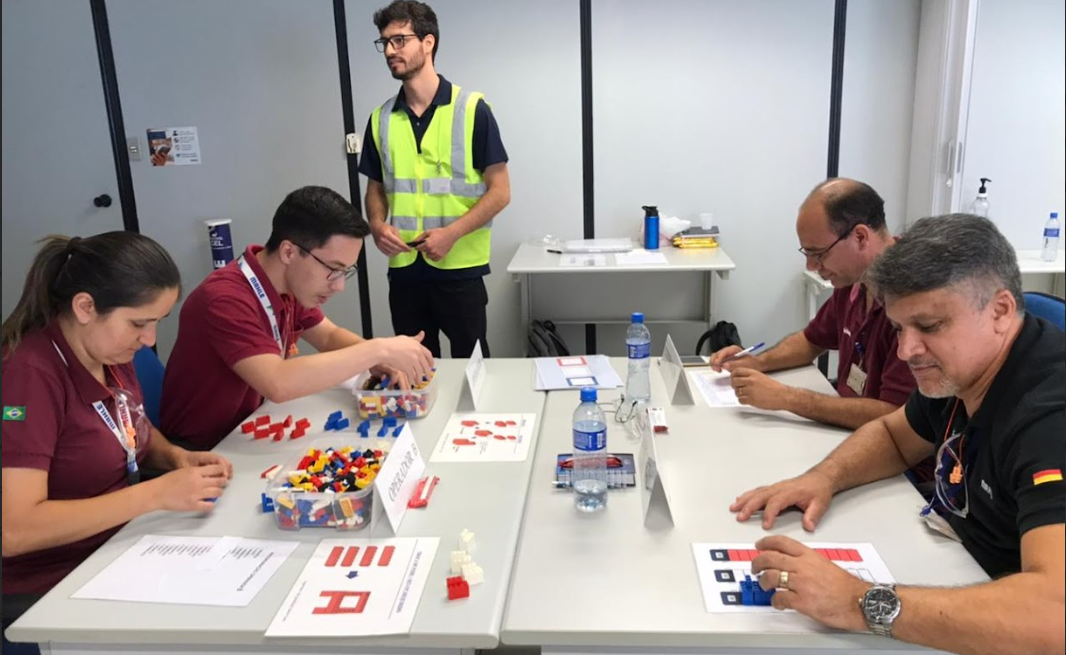 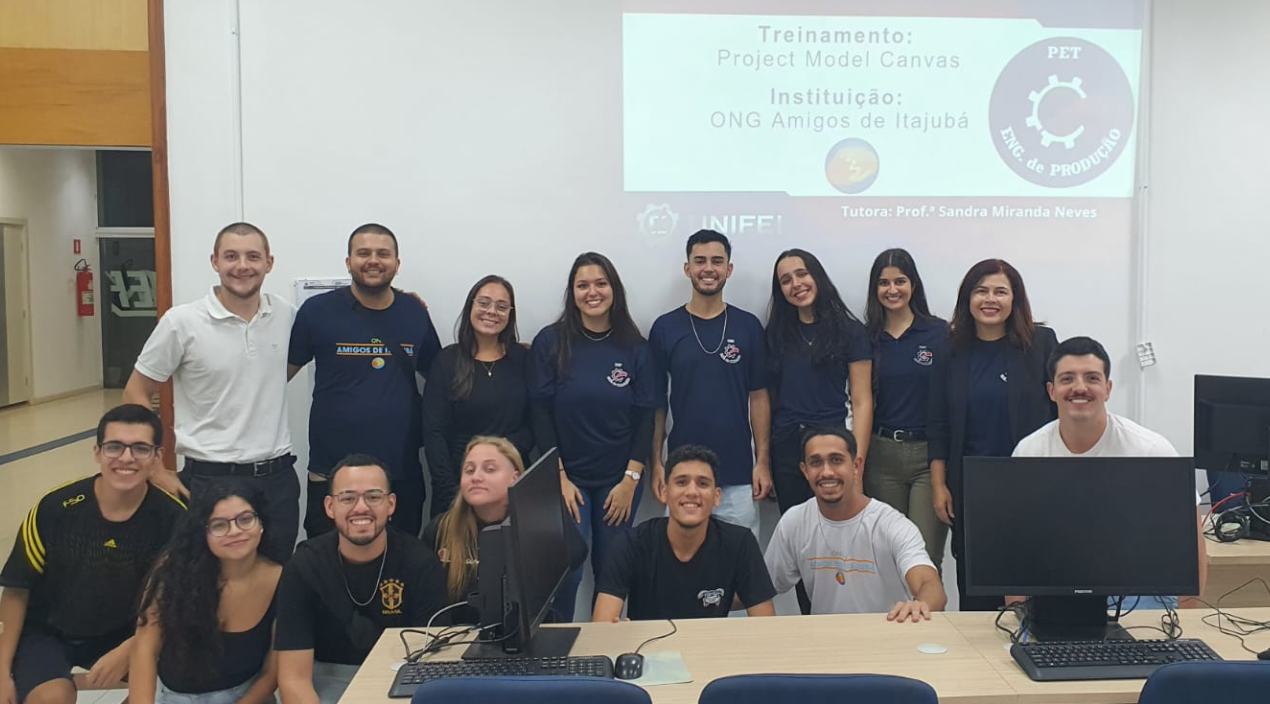 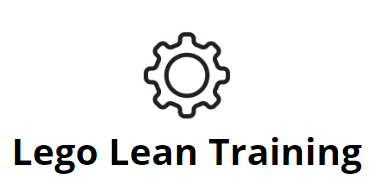 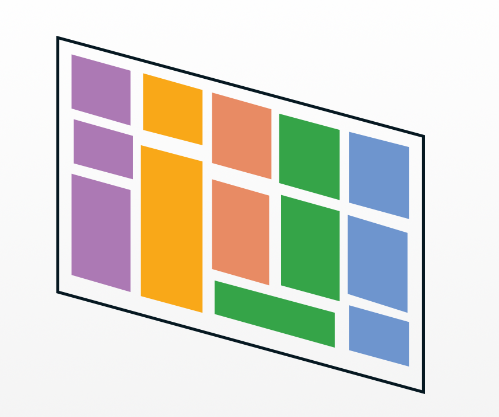 7
PM Canva
PESQUISA
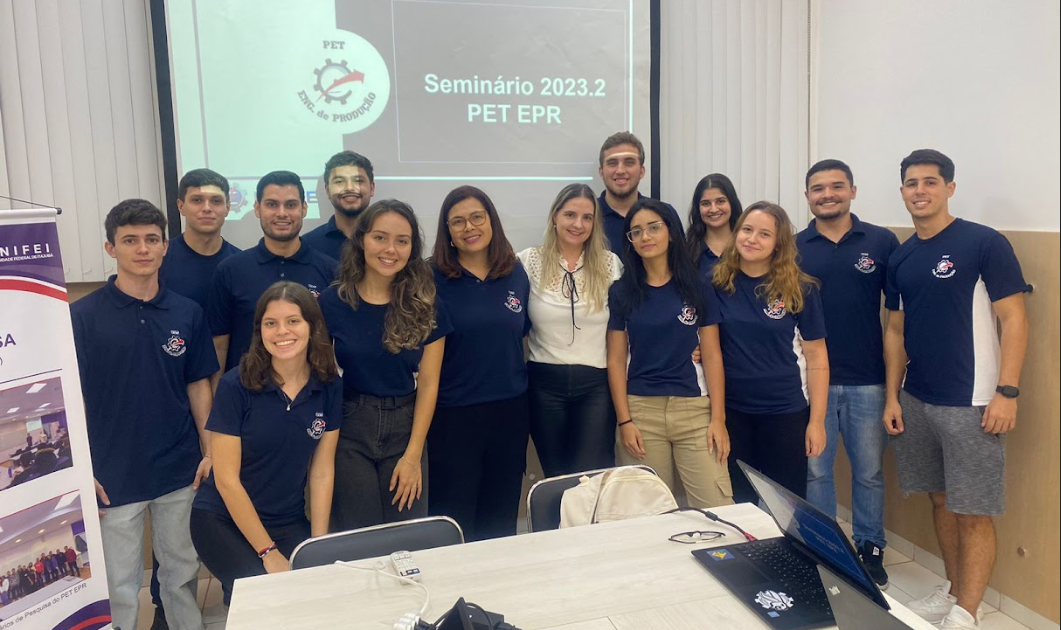 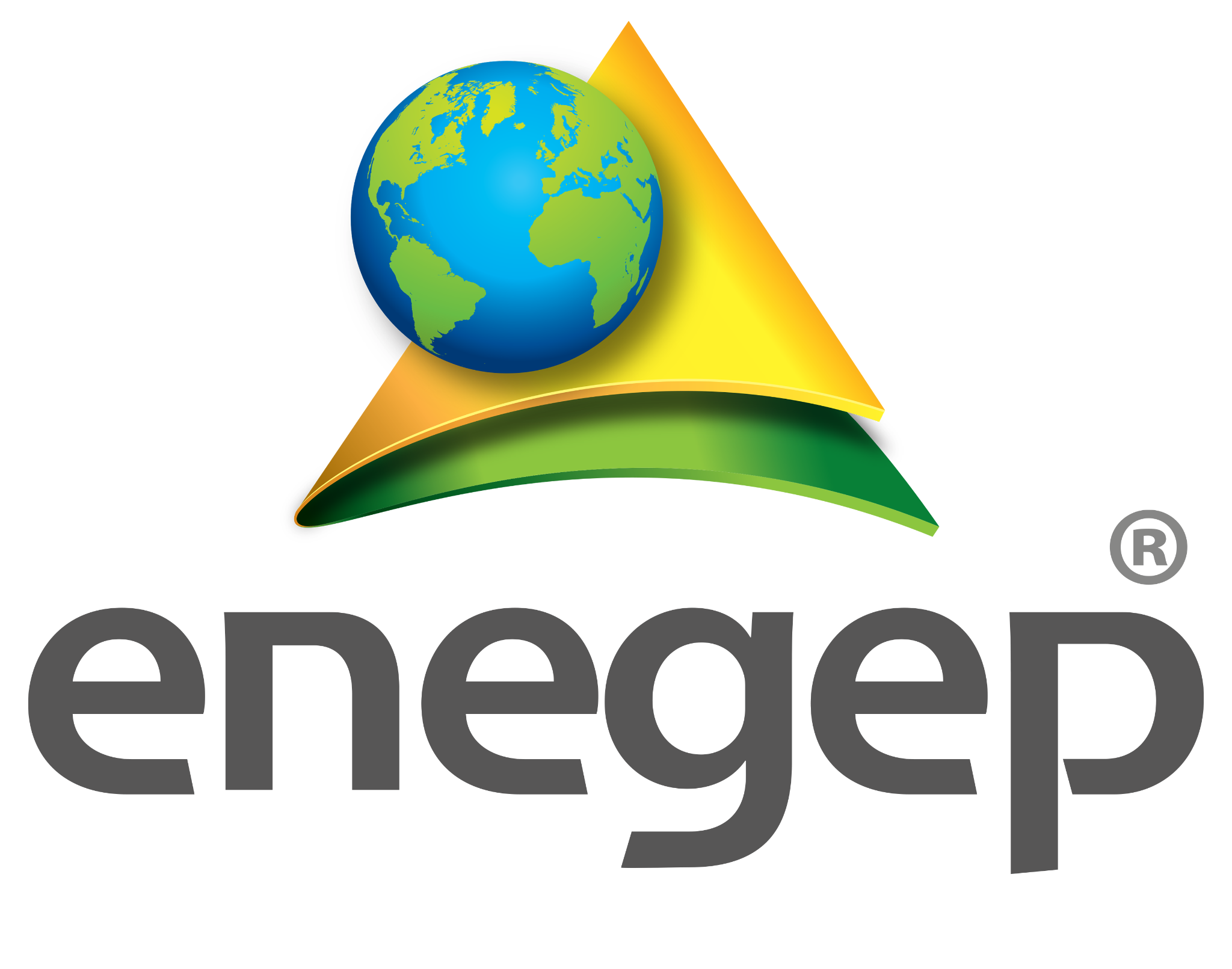 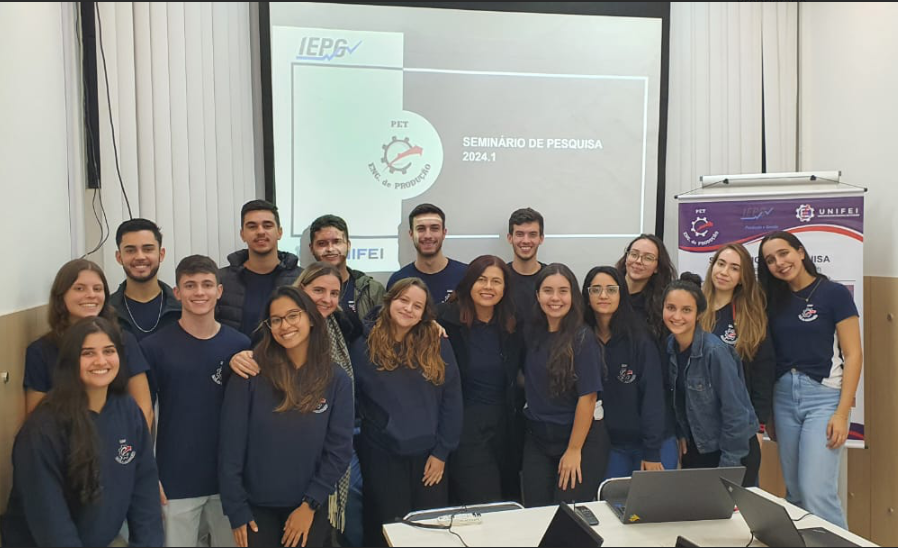 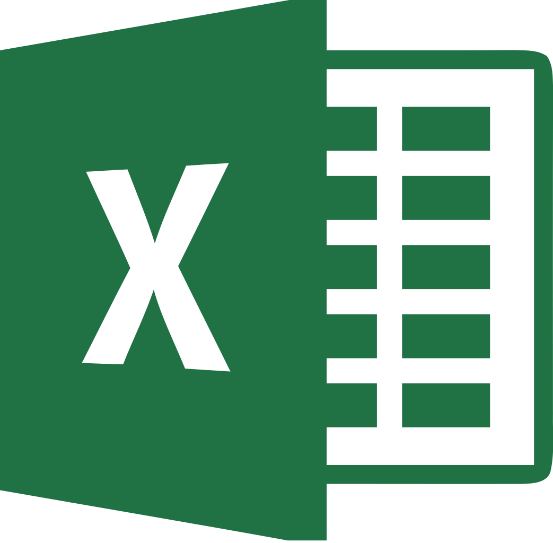 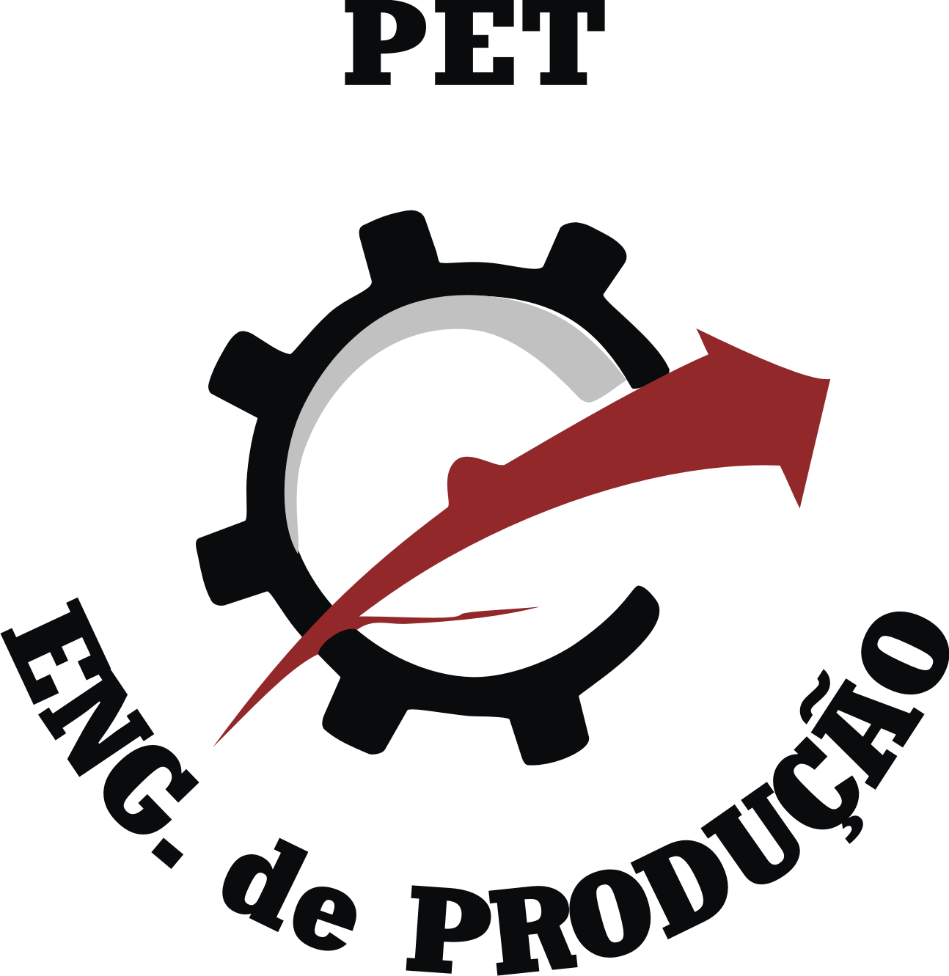 O EXCEL
29/08/2022
9
O QUE É O EXCEL, E PARA QUE SERVE?
O que é?
O Excel é um software de planilhas desenvolvido pela Microsoft, usado para criar, editar e analisar dados de forma eficiente e versátil, sendo uma ferramenta essencial para negócios, educação, pesquisa e uso pessoal. 
Principais Funcionalidades
Criação e edição de planilhas
Fórmulas e funções
Gráficos
Tabelas dinâmicas
Automação com macros (VBA)
IMPORTÂNCIA DO EXCEL
Graduação: Estatística, Sistemas Térmicos , Engenharia Econômica, Contabilidade Gerencial, Sistemas de Informação, Custos Empresariais, maioria dos laboratórios.

Pessoal: Controle financeiro pessoal, organização de horários e atividades.
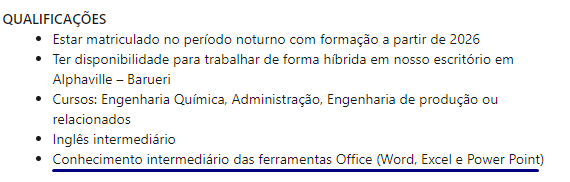 Profissional: Financeiro, controle da produção, cadastro de dados, etc...
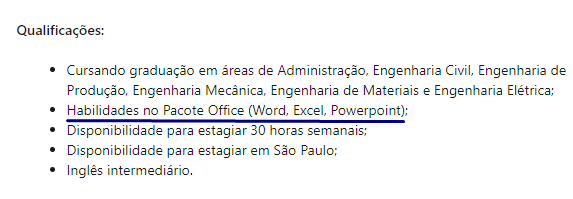 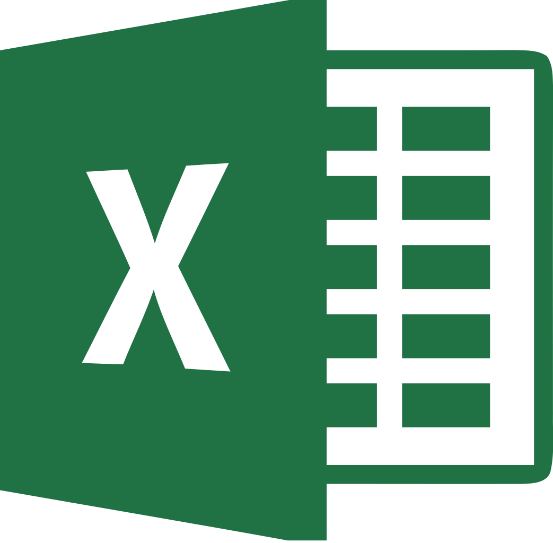 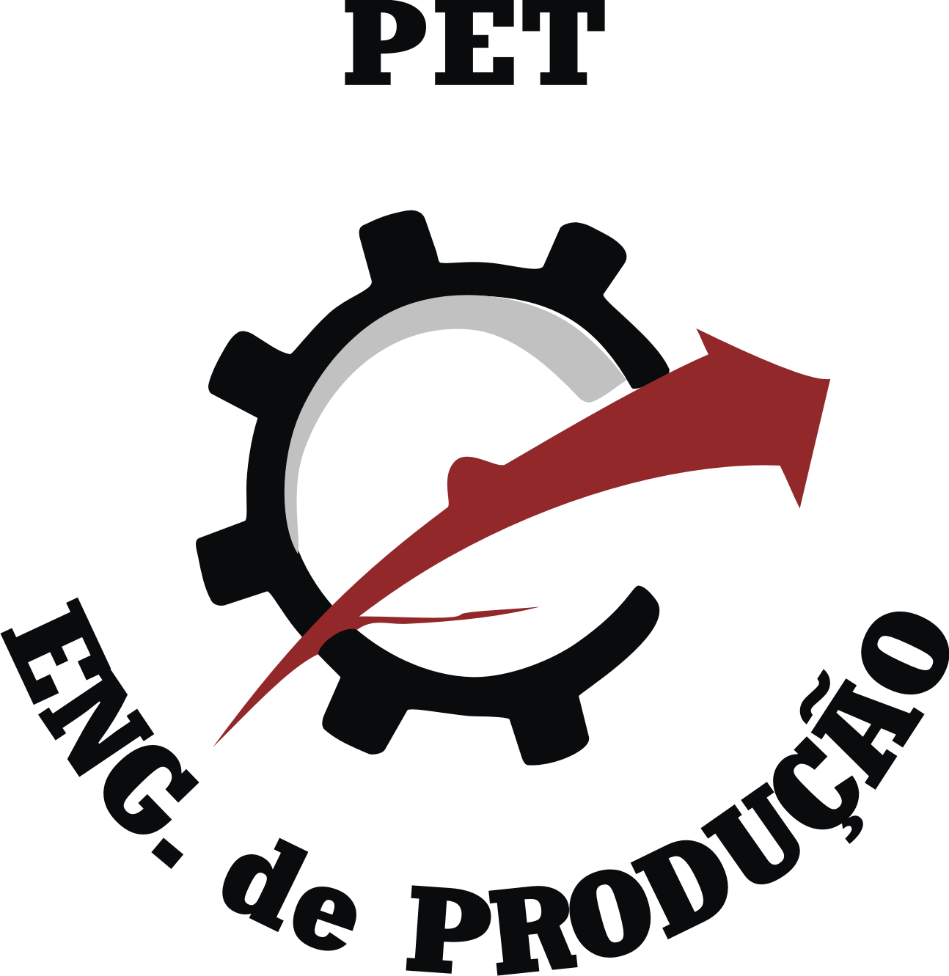 SOBRE O CURSO BÁSICO E INTERMEDIÁRIO PARA PLANILHAS ELETRÔNICAS
29/08/2022
12
SOBRE O CURSO BÁSICO DE PLANILHA ELETRÔNICA
Objetivo
Transmitir informações e conceitos que propiciem a construção de conhecimentos básicos e intermediários do software Microsoft Office Excel.Software utilizado: Microsoft Office Excel 2013.
BIBLIOGRAFIA
BÁSICA: 

ALEXANDER, Michael; KUSLEIKA, Richard; WALKENBACH, John. Excel 2019 Bible. Hoboken: John Wiley & Sons, 2018. 1120 p.

COMPLEMENTAR: 

HARVEY, Greg. Microsoft Excel 2019 All-in-One For Dummies. Hoboken: For Dummies, 2018. 432 p.
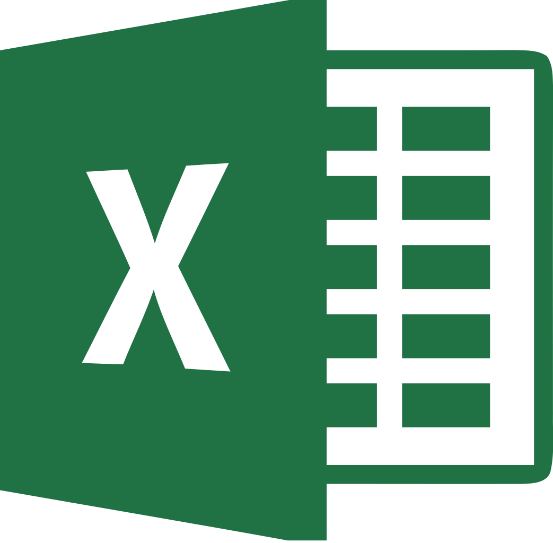 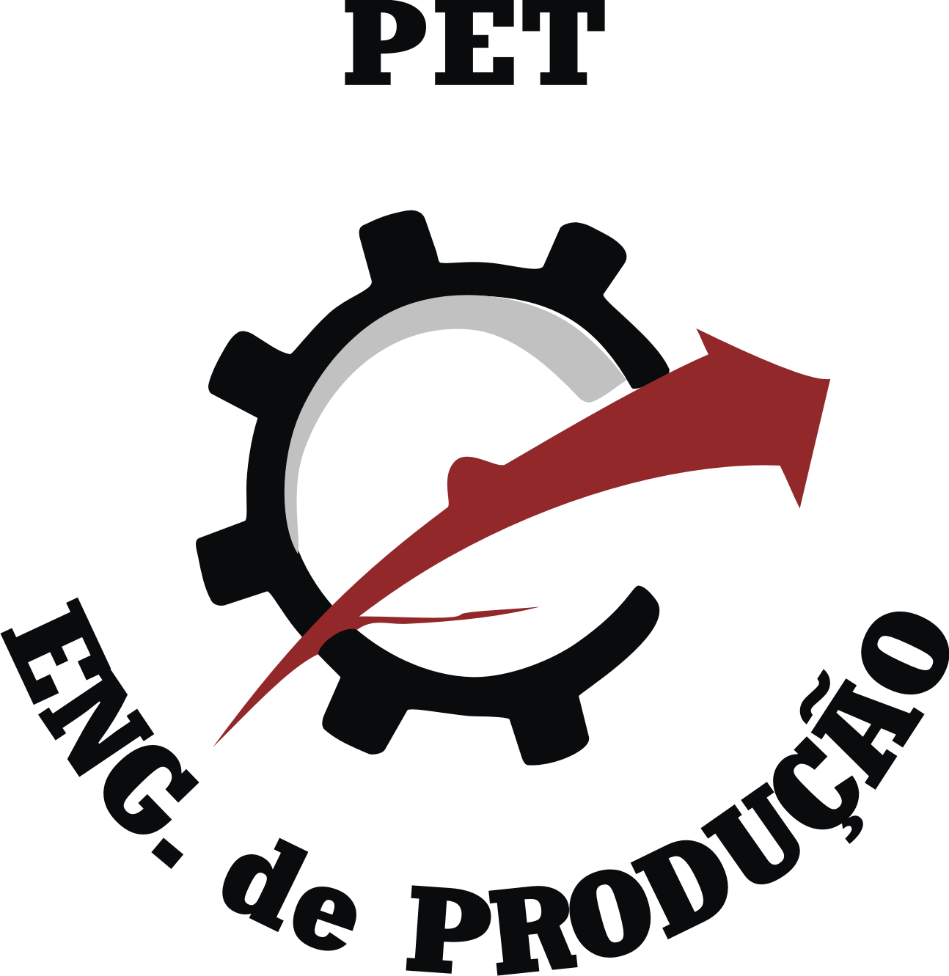 CONHECENDO O AMBIENTE DE TRABALHO
29/08/2022
15
Menu
Barra de ferramentas
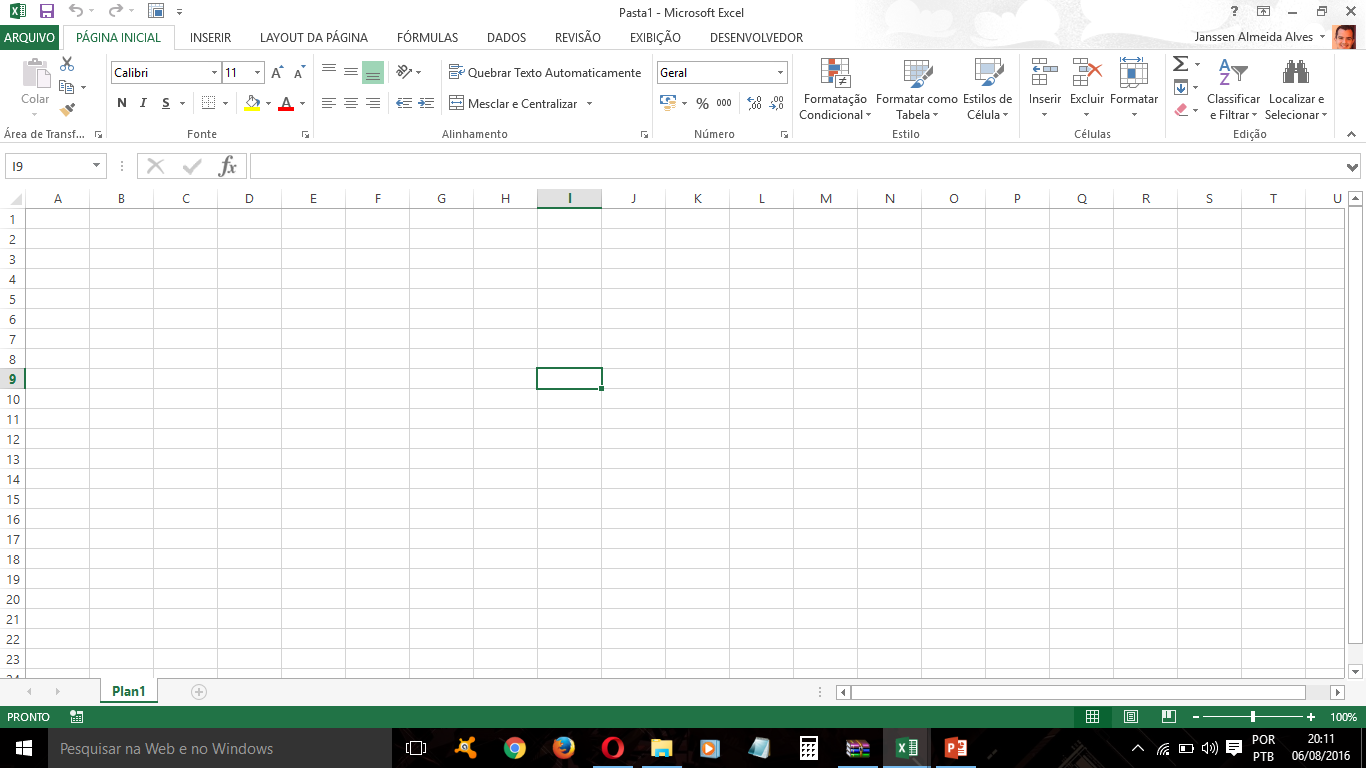 Barra de fórmulas
Caixa de nome
Cabeçalho de coluna
Indicador de coluna
Indicador de linha
Cursor
Barras de rolagem
Cabeçalho de linha
Acesso as guias de planilha
MENU
Menu Arquivo.

Barra de ferramentas de acesso rápido.
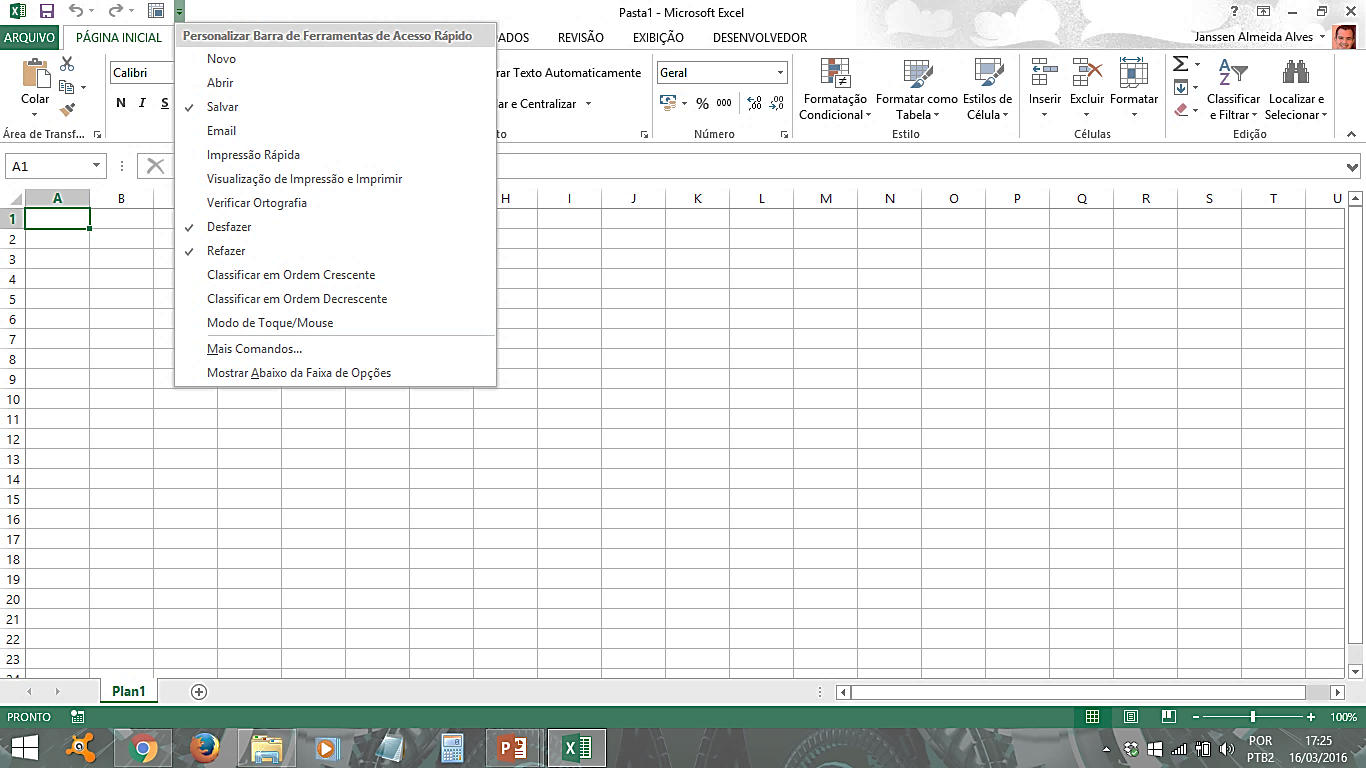 MENU
Página Inicial
Inserir
Layout da Página
Fórmulas
Dados
Revisão
Exibição
Desenvolvedor
TIPOS DE VALORES
Valores numéricos




Valores textuais
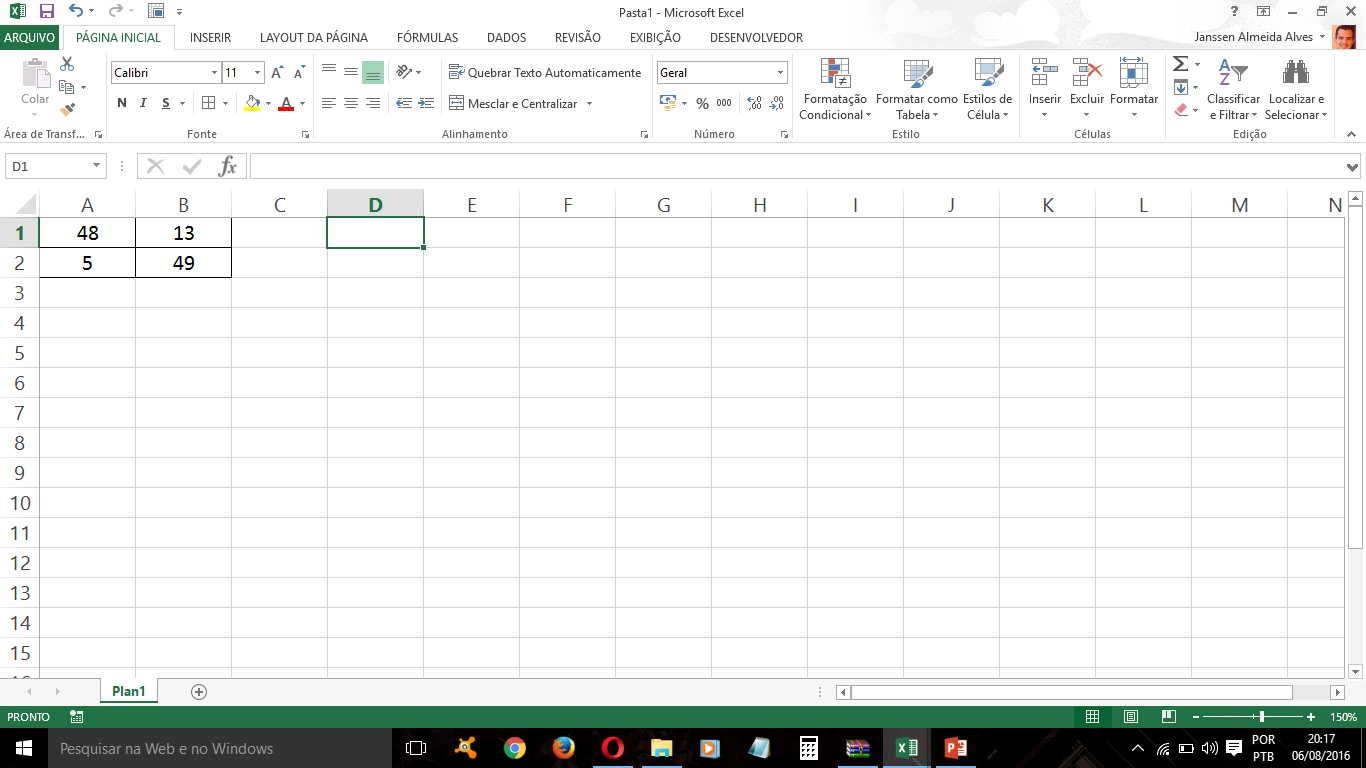 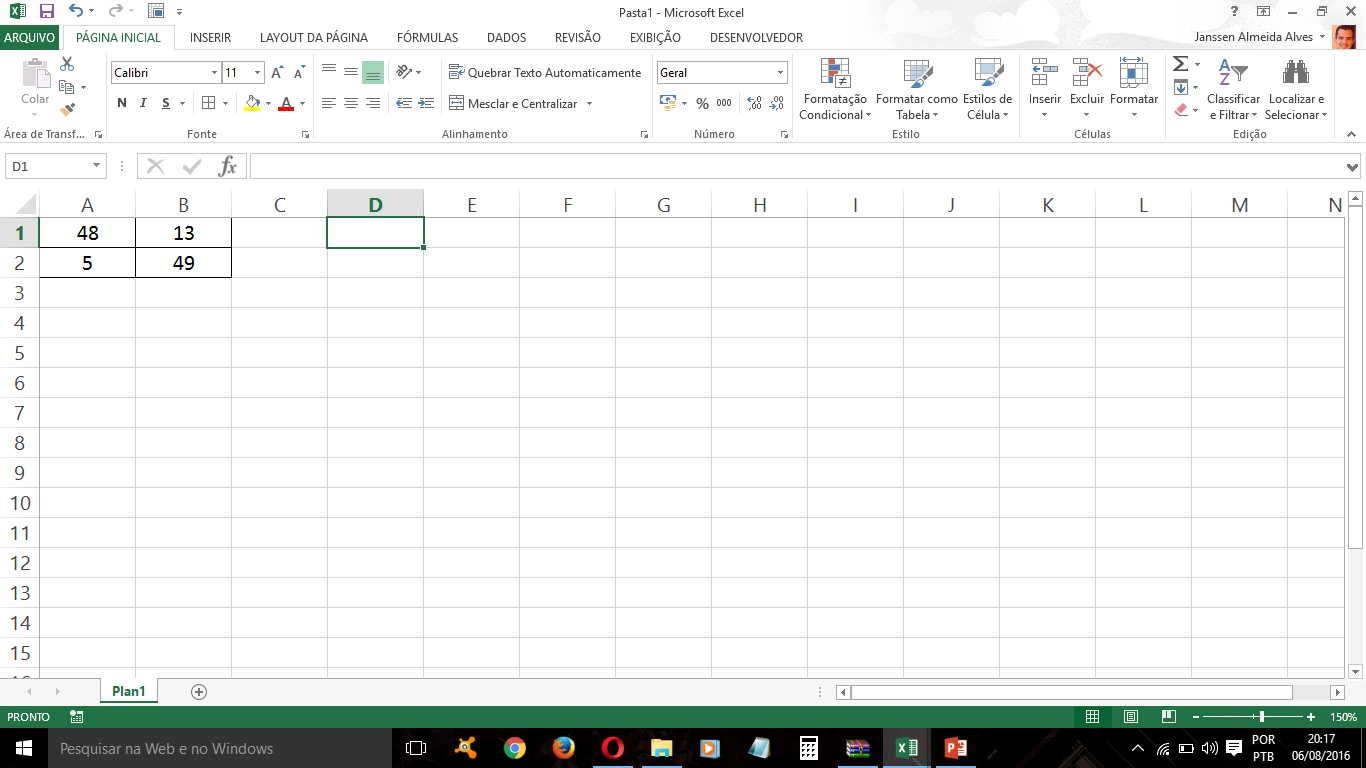 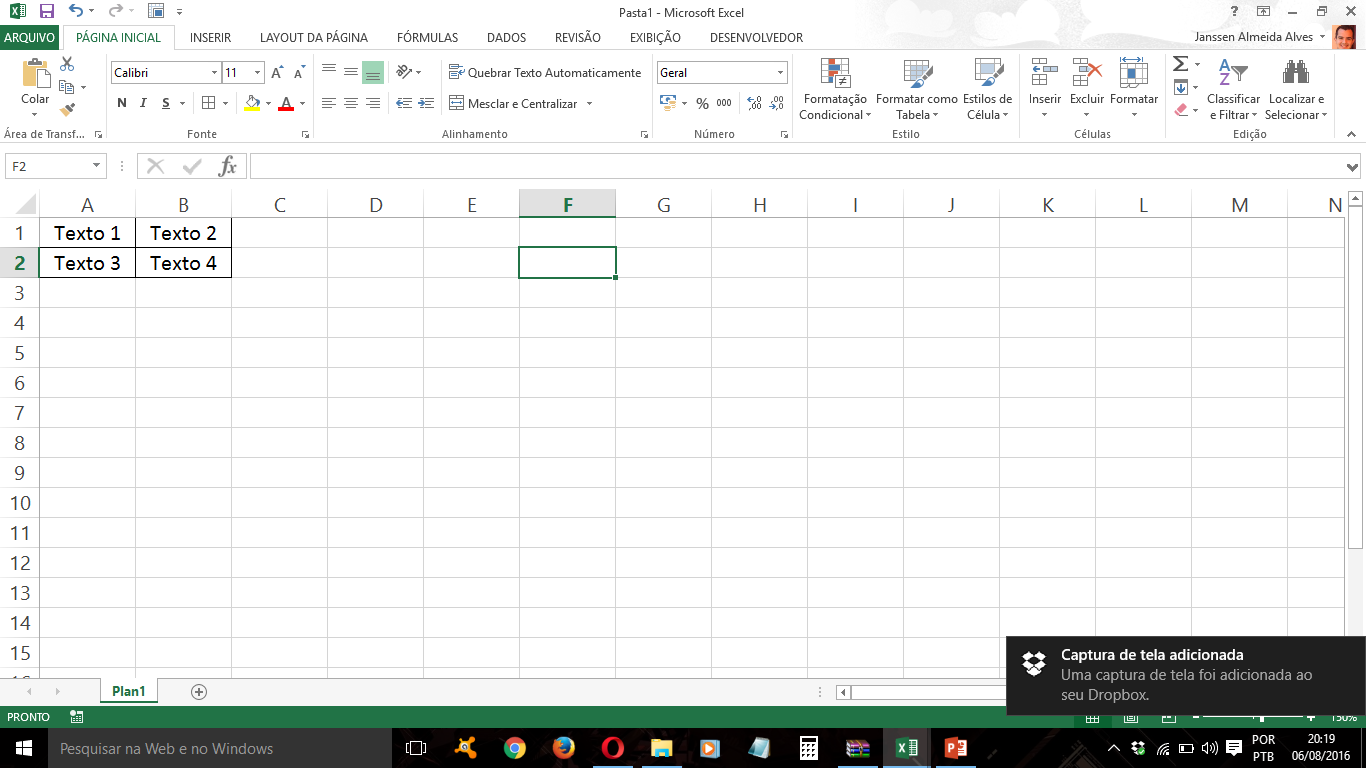 FÓRMULAS
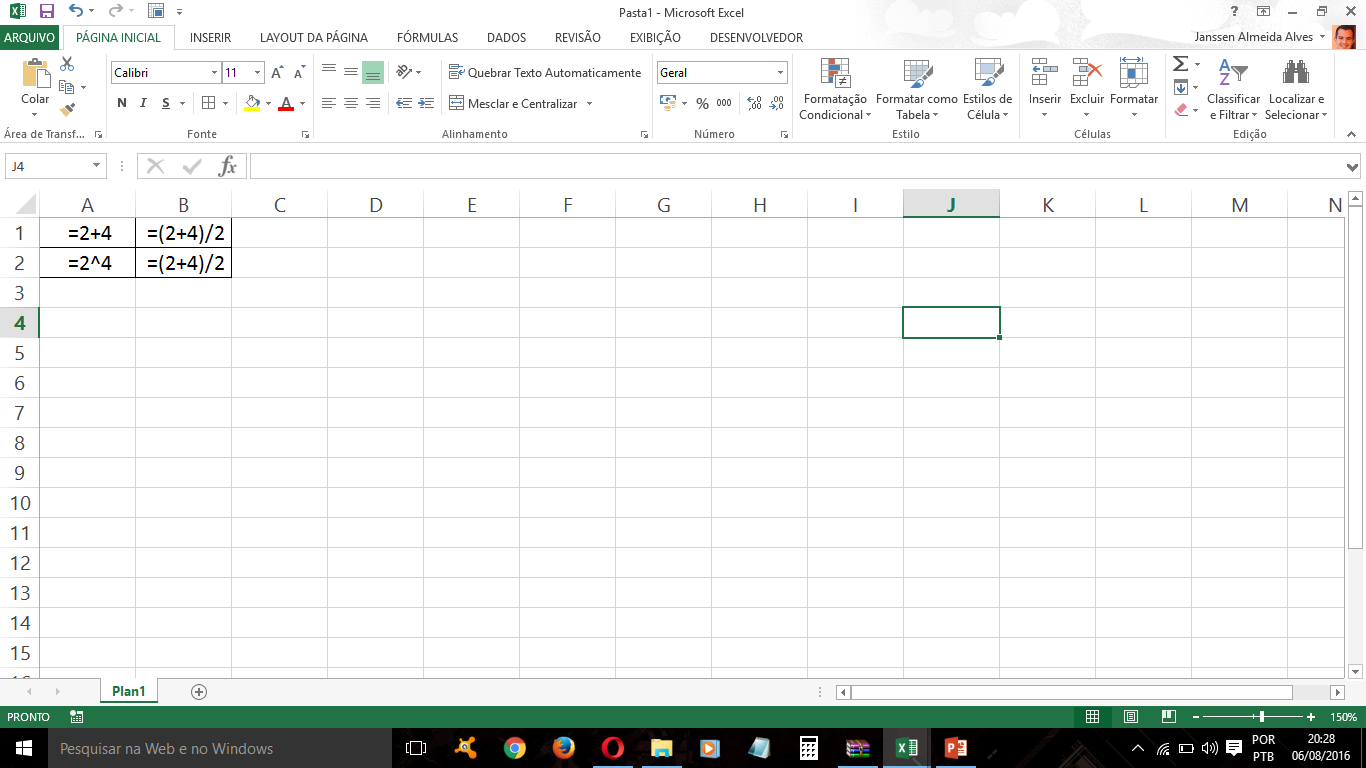 Fórmulas
ORDEM DAS OPERAÇÕES
% = Percentagem;
^	 = Exponenciação;
* e / = Multiplicação e divisão;
+ e – = Adição e subtração;
FUNÇÕES
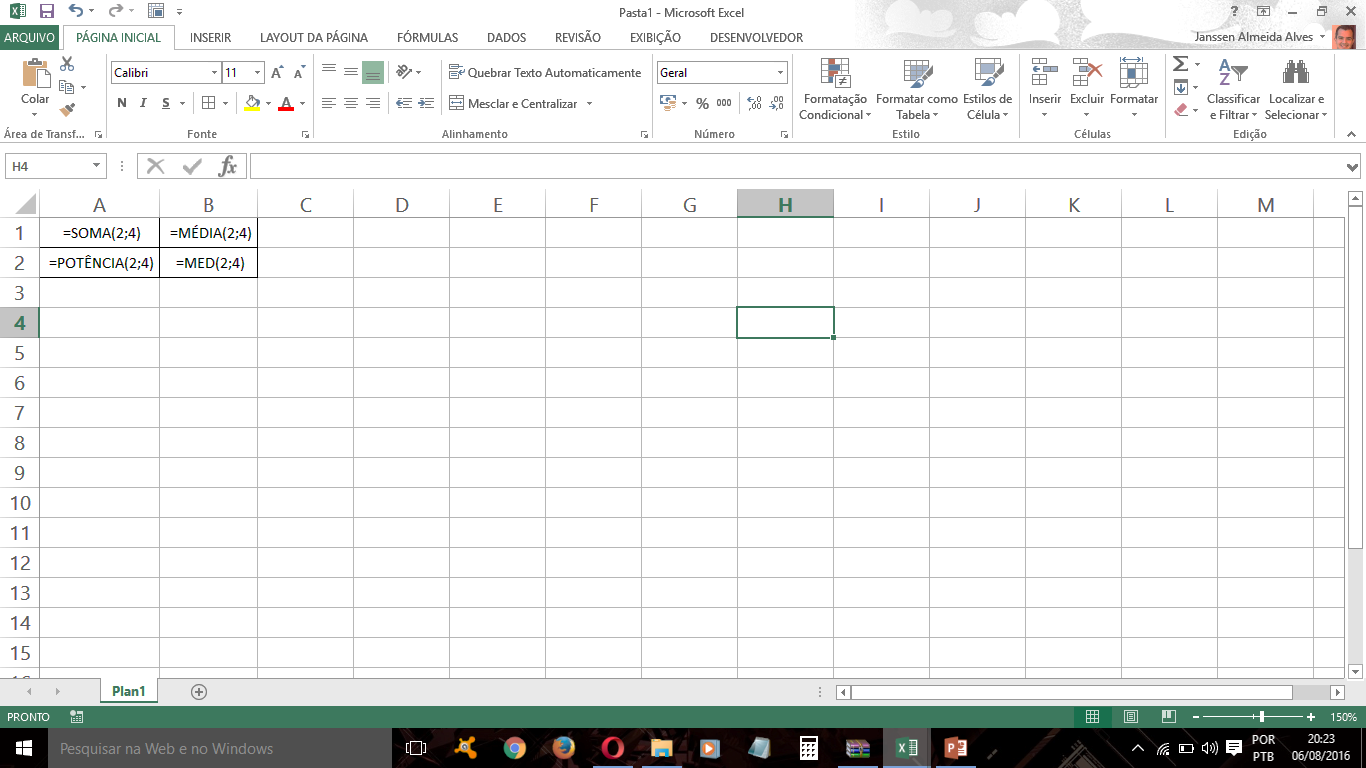 Funções
ESTRUTURA DE FUNÇÕES DO EXCEL
=FUNÇÃO(ARGUMENTOS)

Argumentos são sempre separados por “;”
Quando selecionamos um intervalo de células, esse intervalo é separado por “:”

Exemplos:

=SOMA(2;4) – 2 argumentos
=SOMA (A4:A6) – 1 argumento
=PI()
AULA 01
Curso Básico e Intermediário de Planilhas Eletrônicas
CONTEÚDO DA AULA
Formatação de células, linhas e colunas
Seleção e alteração do tamanho da célula;
Inserção e formatação de linhas;
Inserção e formatação de colunas;
Organização de dados
Classificar dados;
Filtrar dados.
EXEMPLO 1
Seleção e alteração do tamanho da célula;
Inserção e formatação de linhas;
Inserção e formatação de colunas;
Cabeçalho (mesclar e centralizar);
Classificar dados;
Filtrar dados.
26
EXEMPLO 1
Monte uma planilha para ajudar a professora de Matemática Letícia Ribeiro que precisa, de maneira fácil, visualizar o nome completo de cada aluno e respectivo número de matrícula, notas da P1, P2 e média final. Deixe a tabela da forma mais apresentável possível e coloque os nomes dos alunos em ordem alfabética.
PRÓXIMA AULA
Aleatório()
Aleatórioentre()
Colar especial
Separador de milhares
Nomear Células
Diferença entre ":" e ";"
Preenchimento Relâmpago
Funções básicas
Marcos Ribeiro
Curso Básico de Planilha Eletrônica